Convolutional Neural Network Transfer for Automated Glaucoma Identification
José Ignacio Orlando1,2, Elena Prokofyeva3,4, Mariana del Fresno1,5 and Matthew B. Blaschko6
1 Instituto Pladema, UNCPBA, Tandil, Argentina
2 Consejo Nacional de Investigaciones Científicas y Técnicas, CONICET, Argentina
3 Scientific Institute of Public Health (WIV-ISP), Brussels, Belgium
4 Federal Agency for Medicines and Health Products, Brussels, Belgium
5 Comisión de Investigaciones Científicas de la Provincia de Buenos Aires, CIC-PBA, Argentina
6 ESAT-PSI-Visics, KU Leuven, Leuven, Belgium
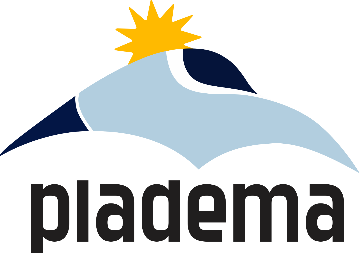 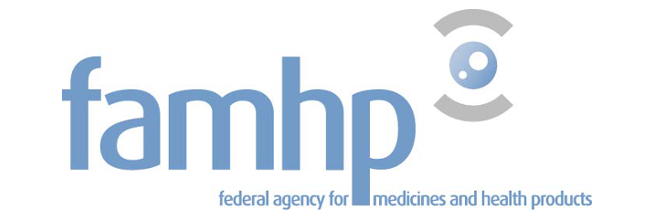 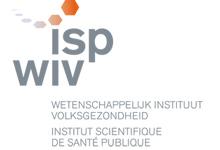 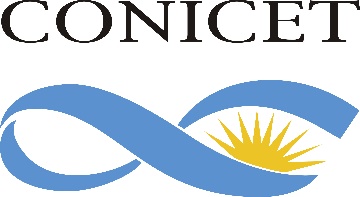 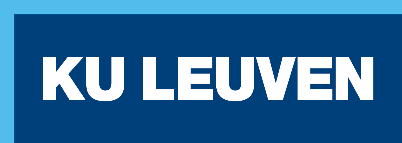 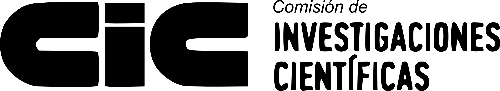 Glaucoma
Fundus images
Convolutional Neural Networks
Our approach
Results
Conclusions
Glaucoma
Fundus images
Convolutional Neural Networks
Our approach
Results
Conclusions
Leading cause of preventable blindness in Western population
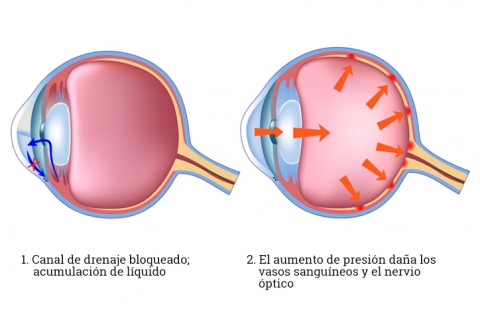 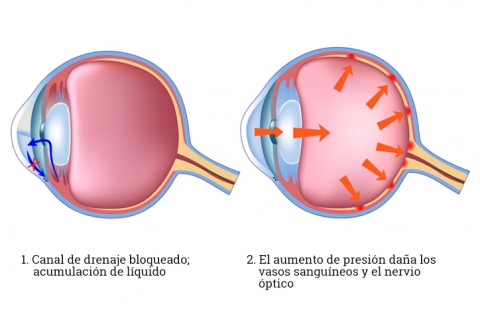 glaucoma
Asymptomatic in its early stages
Effective screening of glaucoma using automated methods is valuable
Half of patients with glaucoma remain undiagnosed
More than half of patients undergoing treatment do not have the disease
Glaucoma
Fundus images
Convolutional Neural Networks
Our approach
Results
Conclusions
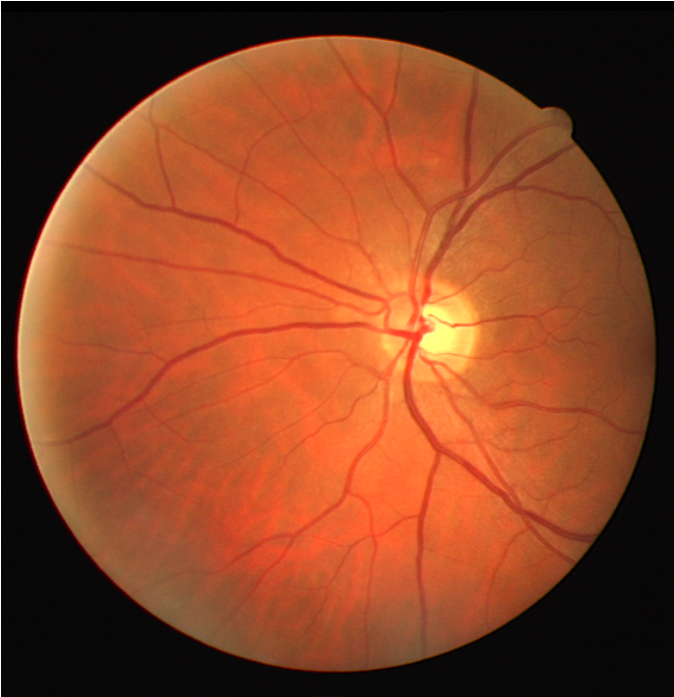 Cheapest, non-invasive imaging modality for inspecting the retina
Glaucoma is usually screened by measuring the cup-to-disc ratio (CDR)
Current automated methods are based on overall or segmentation based features
Hand crafted methods require a significant effort to develop
Segmentation based systems are influenced bysegmentation performance
Fundus images
Glaucoma
Fundus images
Convolutional Neural Networks
Our approach
Results
Conclusions
Powerful technique for solving computer vision tasks such as image classification
Data-driven approach that learn deep properties of the images usually ignored by hand tuned methods
This is achieved at the cost of learning from extremely large annotated training sets
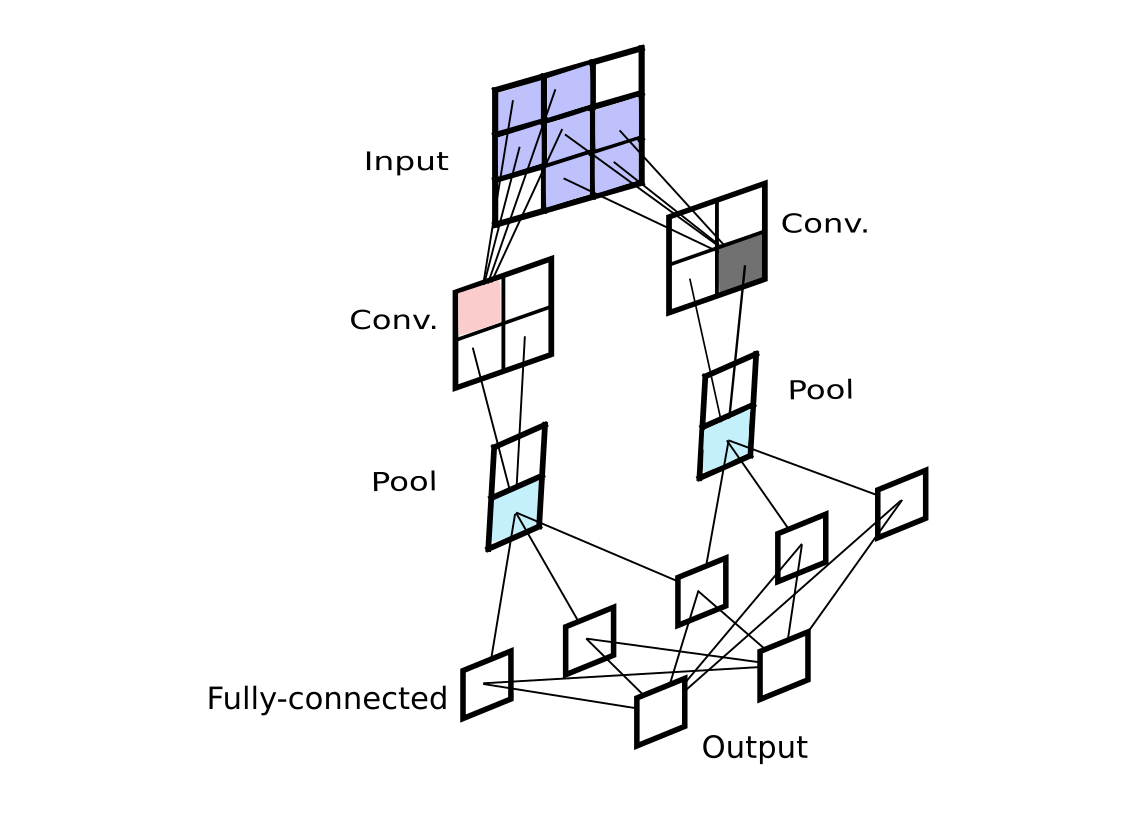 Having such an amount of data is usually complex for solving medical imaging problems
convnets
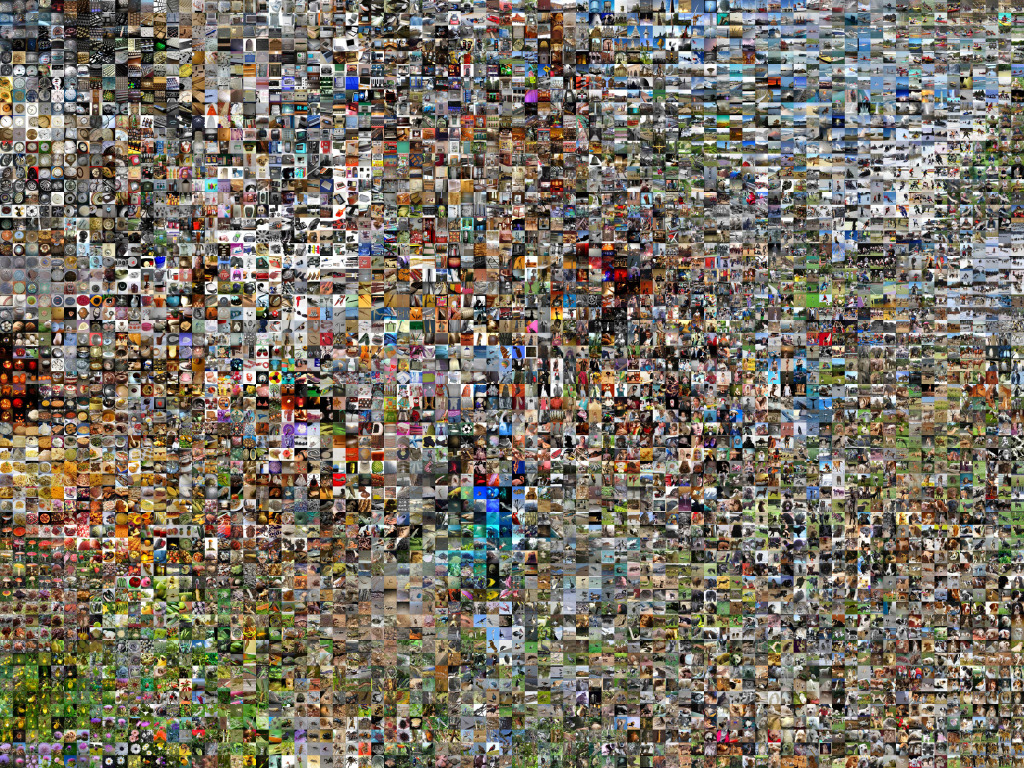 convolutional neural network
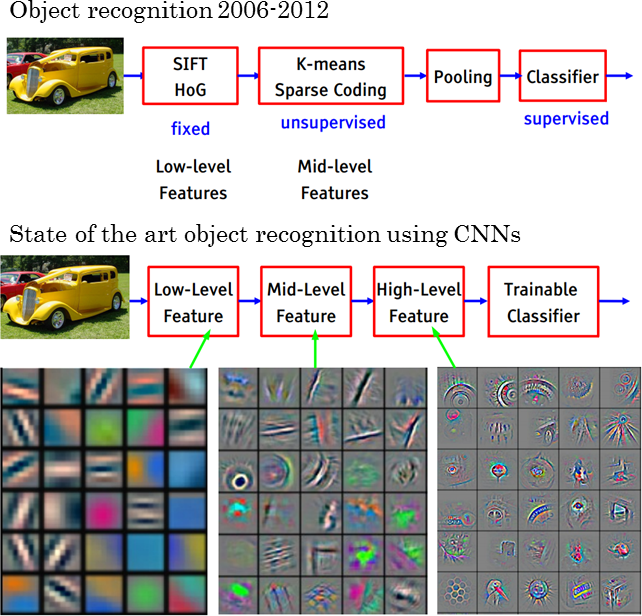 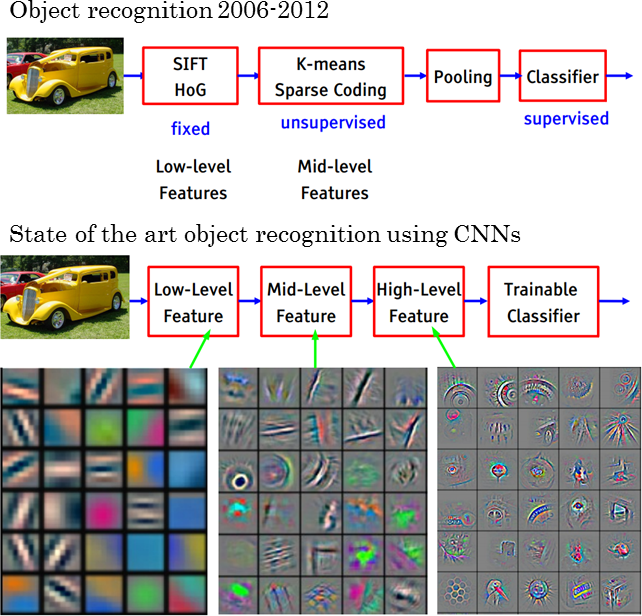 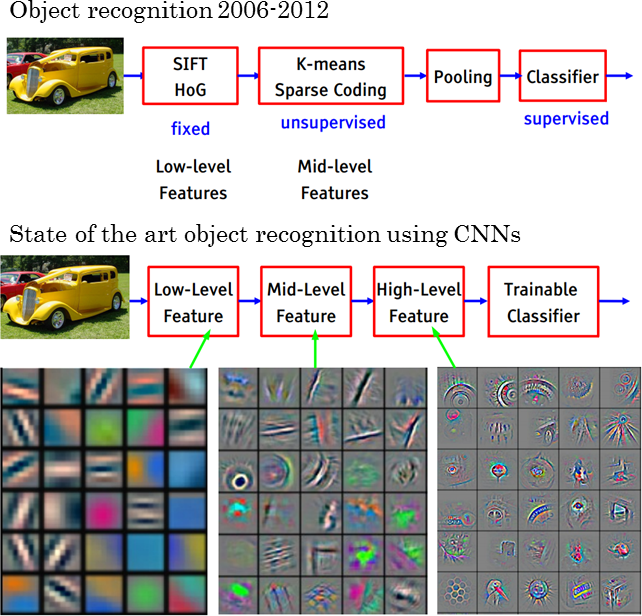 Low level features
Mid level features
High level features
Trainable classifier
transfer learning
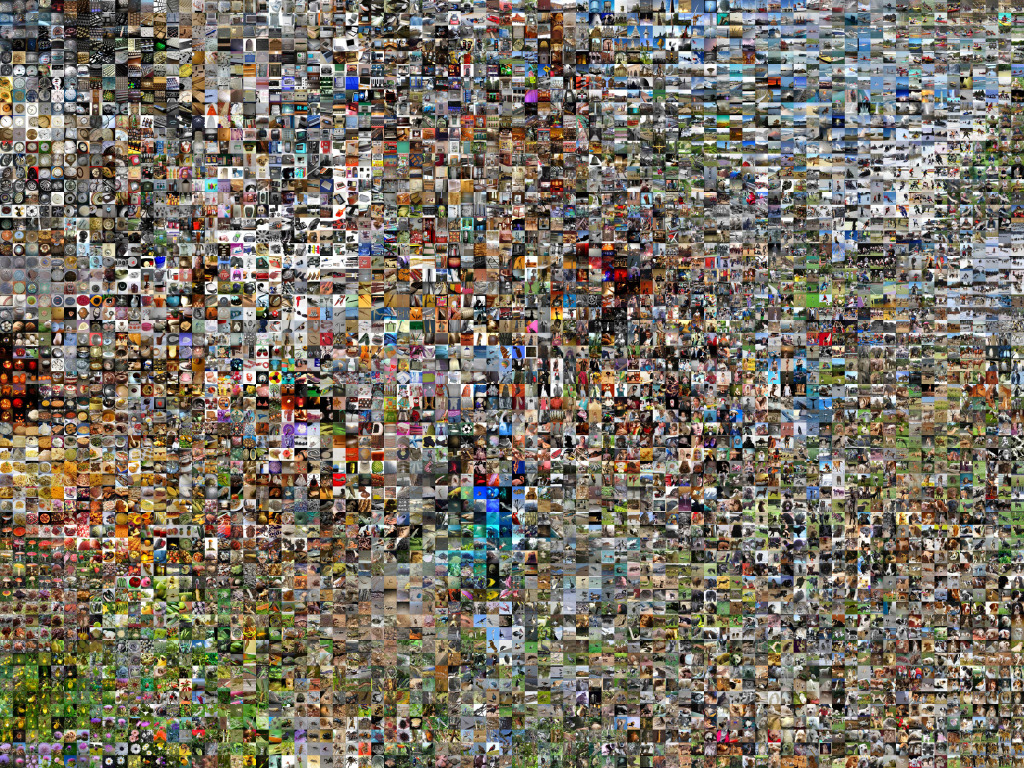 convolutional neural network
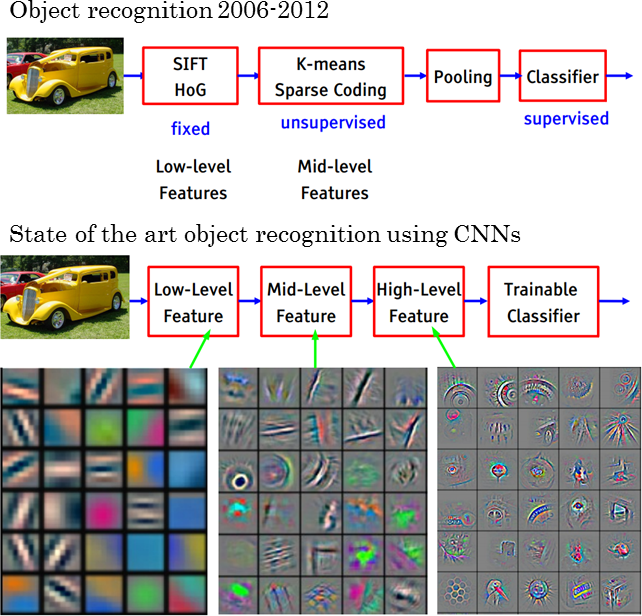 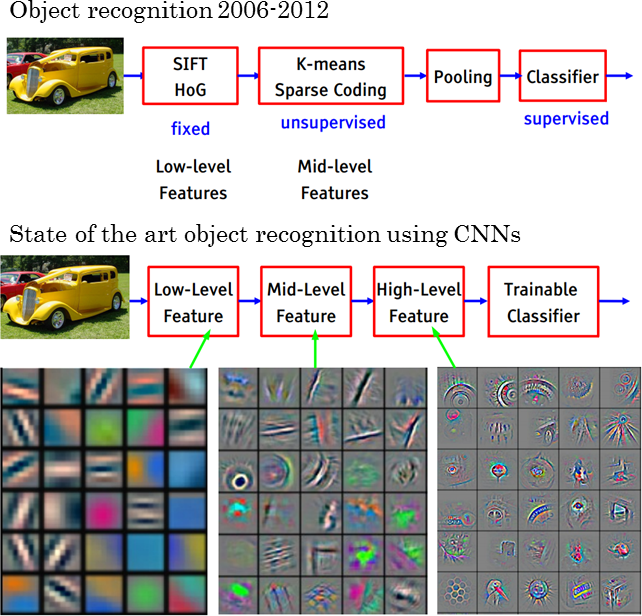 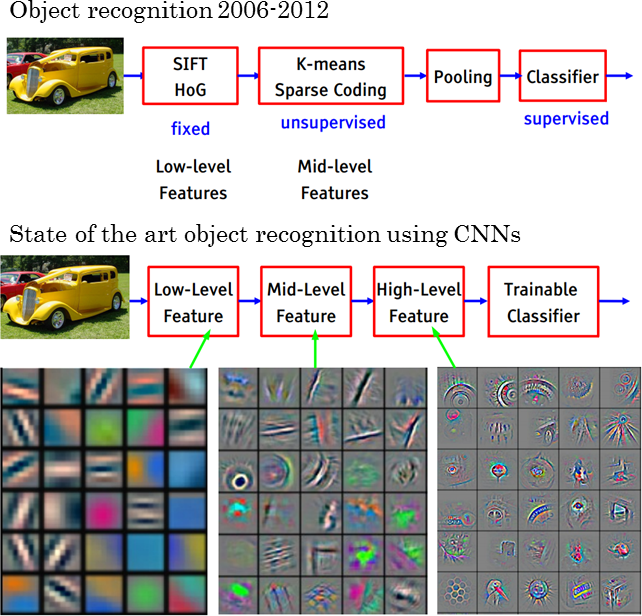 Low level features
Mid level features
High level features
Trainable classifier
Trainable classifier
transfer learning
Glaucoma
Fundus images
Convolutional Neural Networks
Our approach
Results
Conclusions
our approach
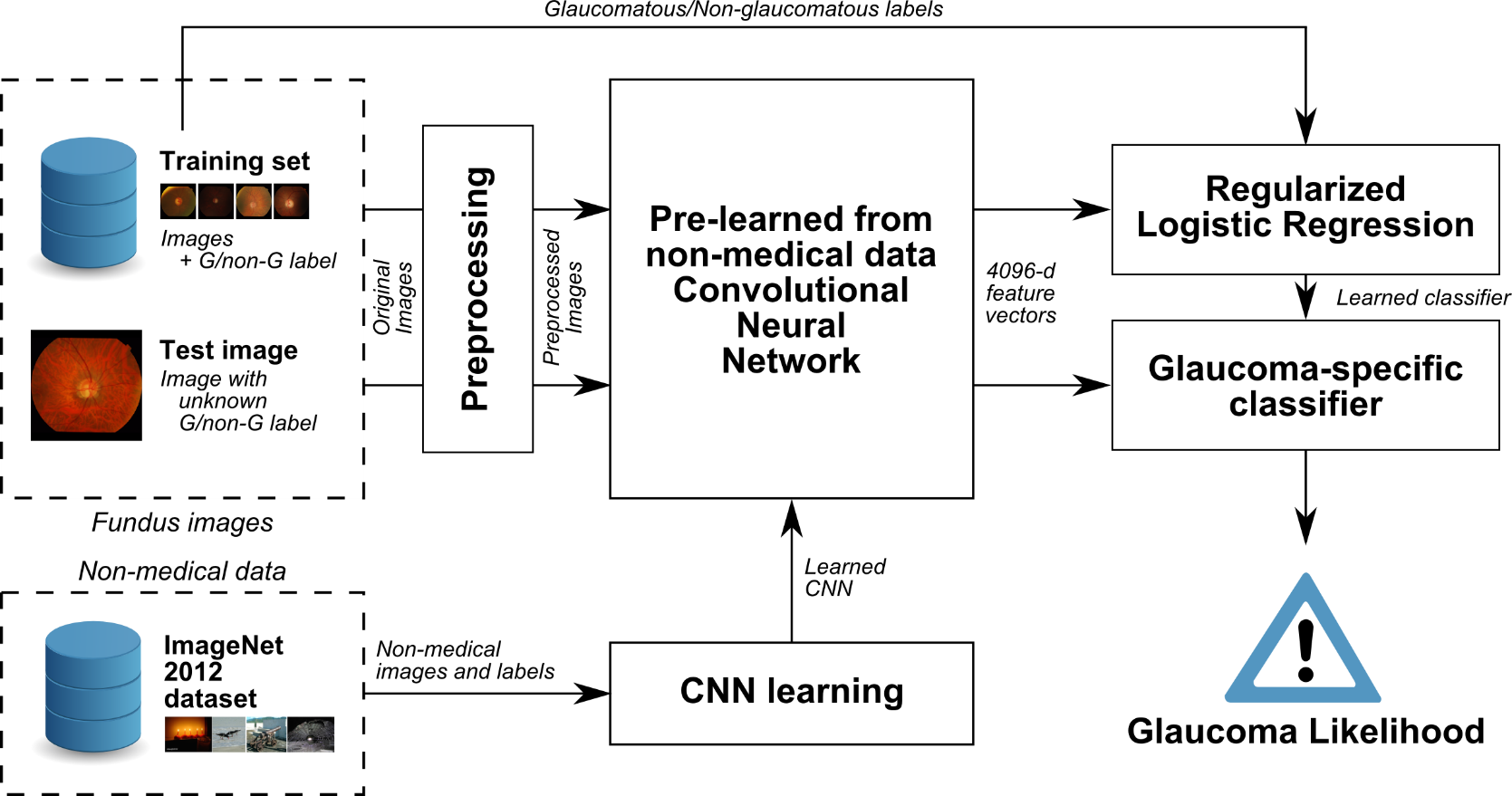 vessel segmentation
Orlando et al., Learning fully-connected CRFs for blood vessels segmentation in retinal images, MICCAI 2014.
Orlando et al., A discriminatively trained fully connected conditional random field model for blood vessel segmentation in fundus images, IEEE TBME 2016.
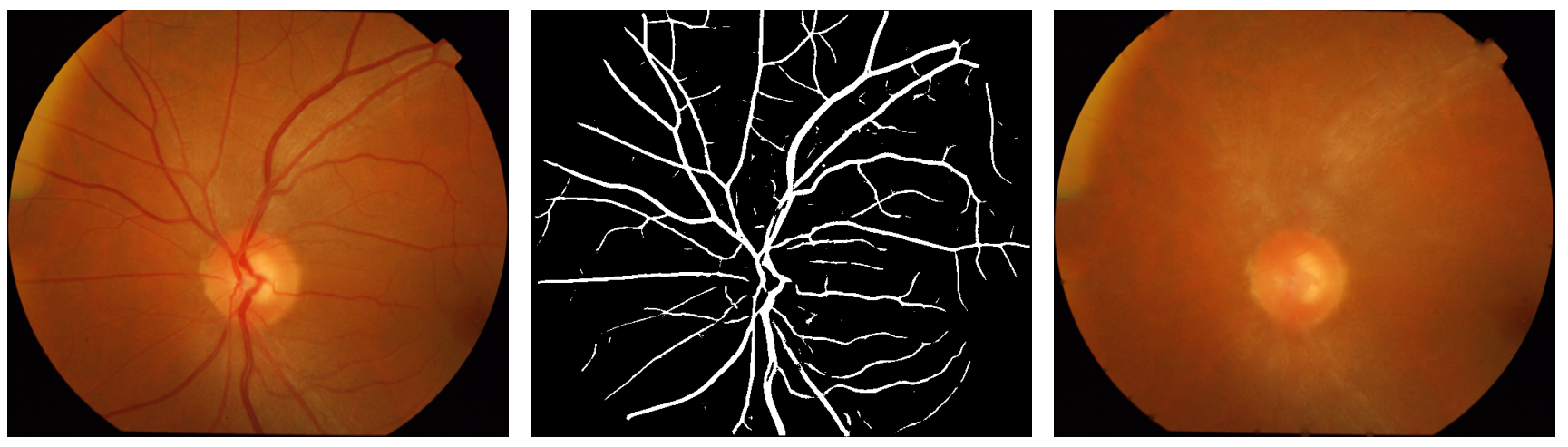 original image
vessel segmentation
inpainted image
preprocessing
Original intensities
different zooms around the ONH
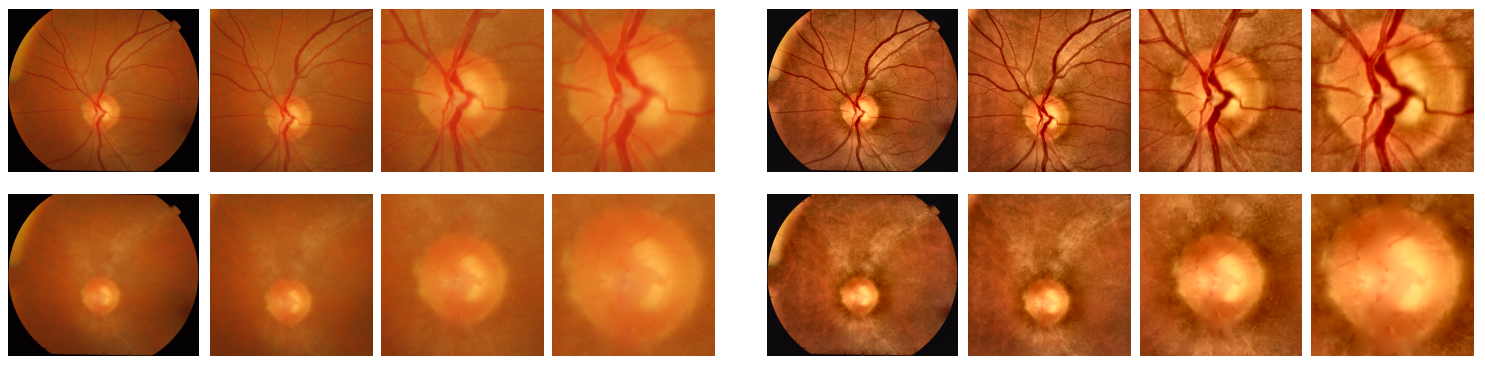 inpainting
preprocessing
CLAHE contrast enhancement
different zooms around the ONH
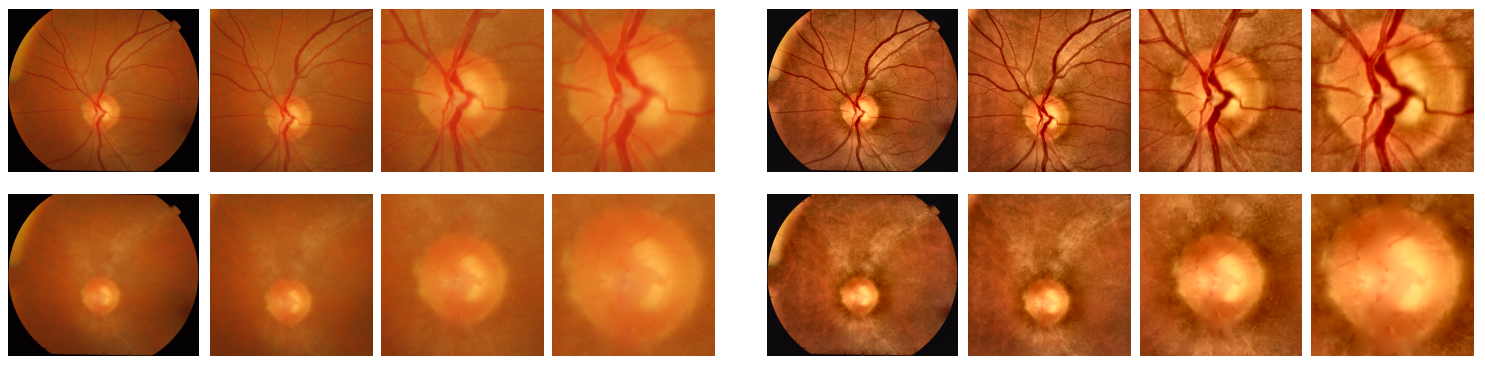 inpainting
preprocessing
to increase the amount of training dataand reduce overfitting
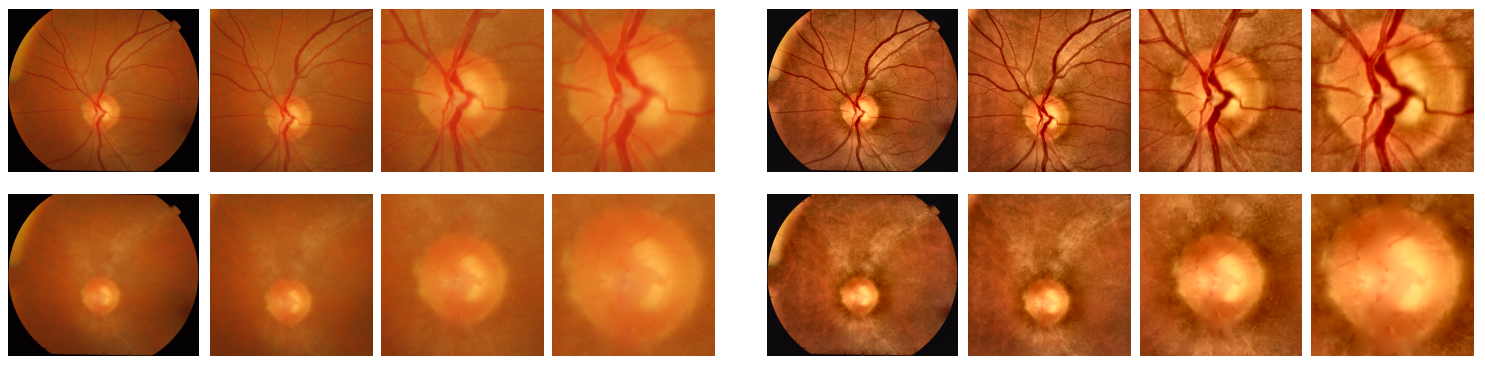 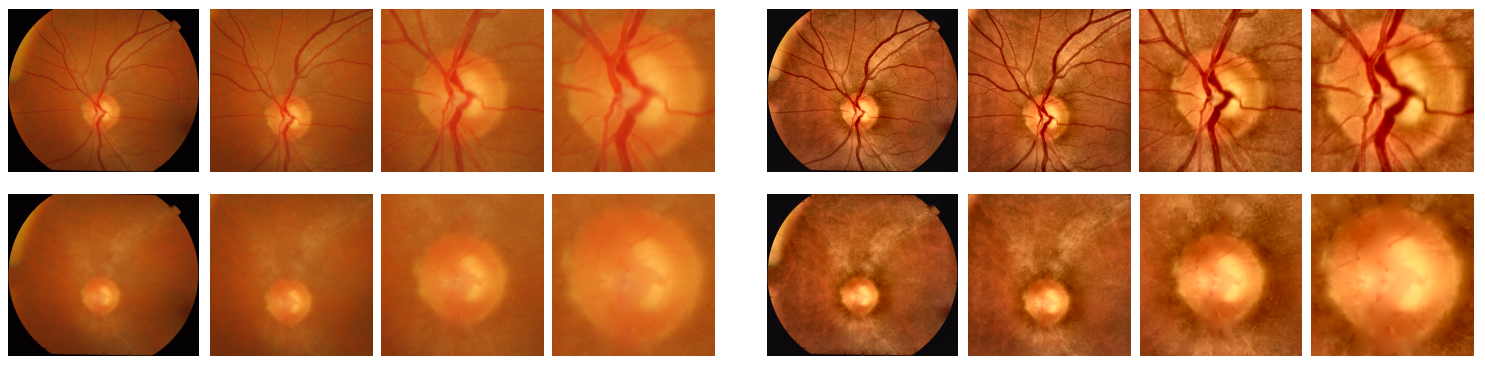 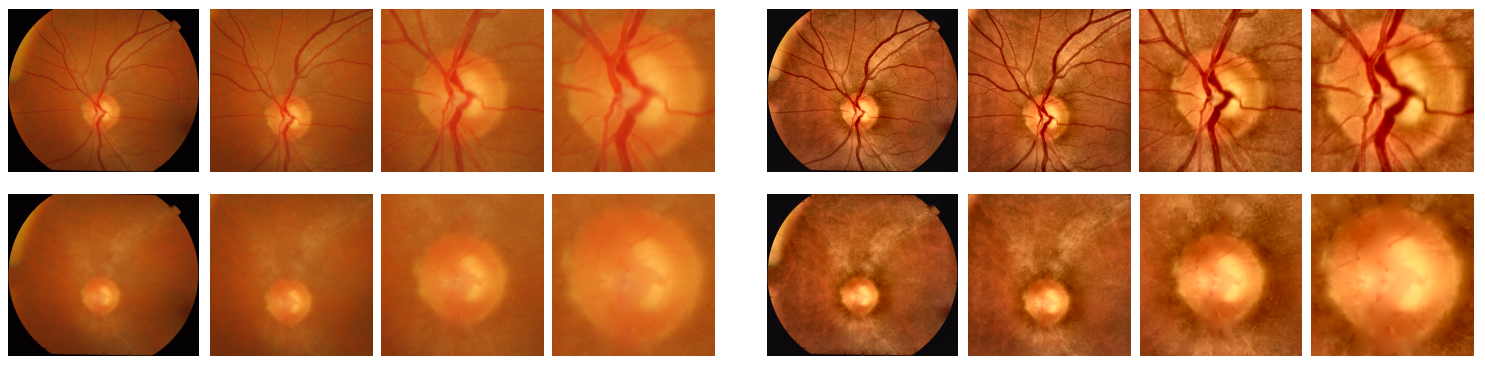 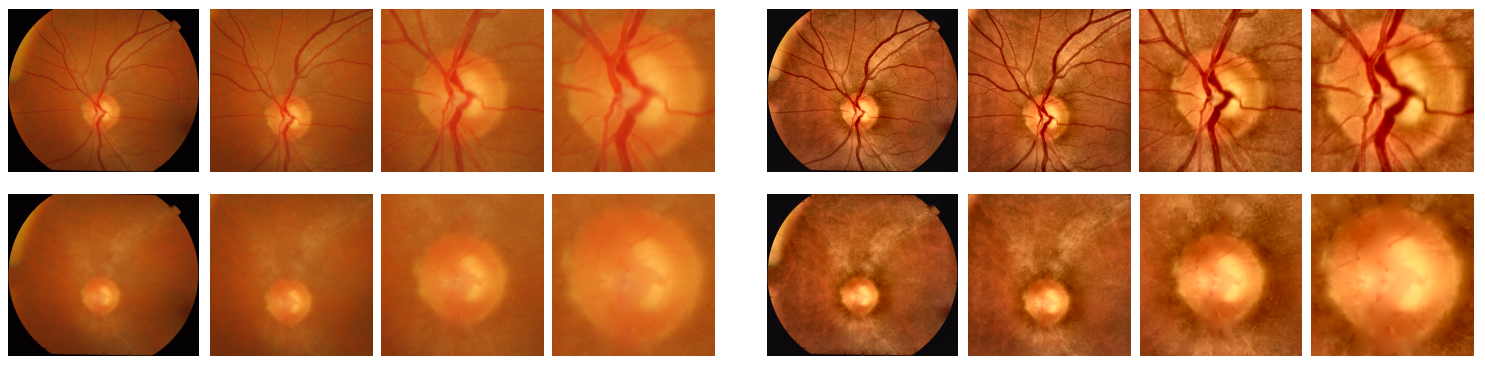 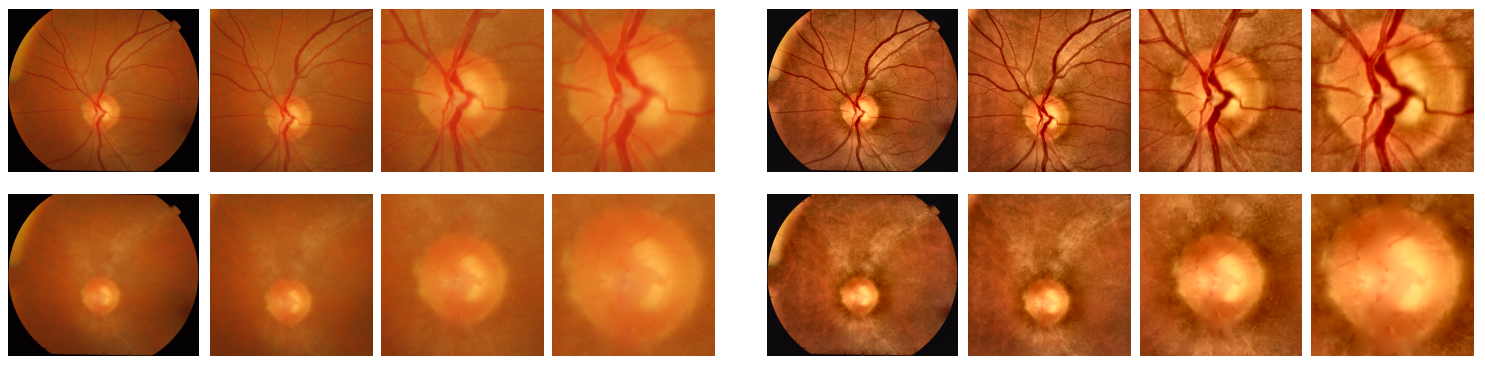 flippings &
rotations at 90º
… (8x)
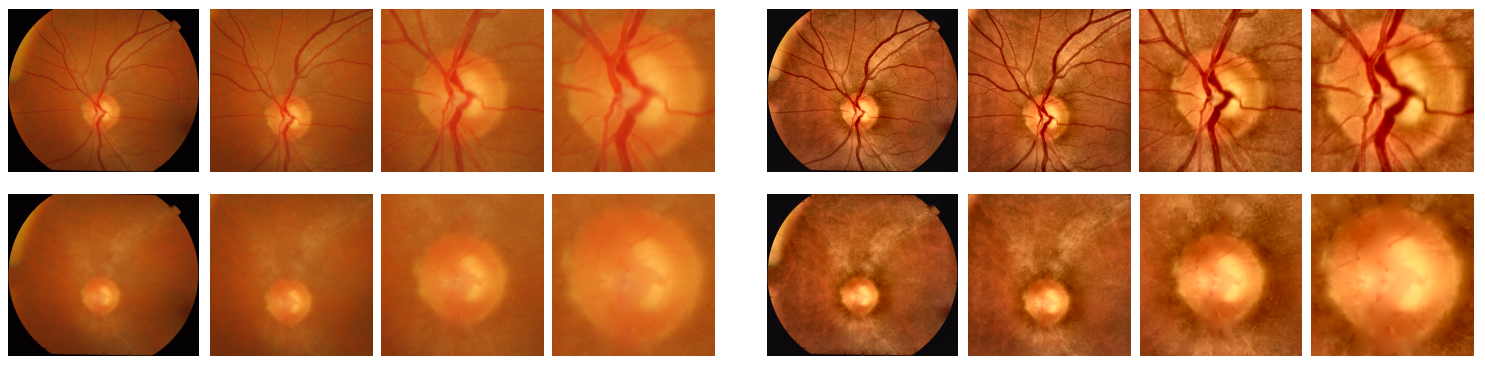 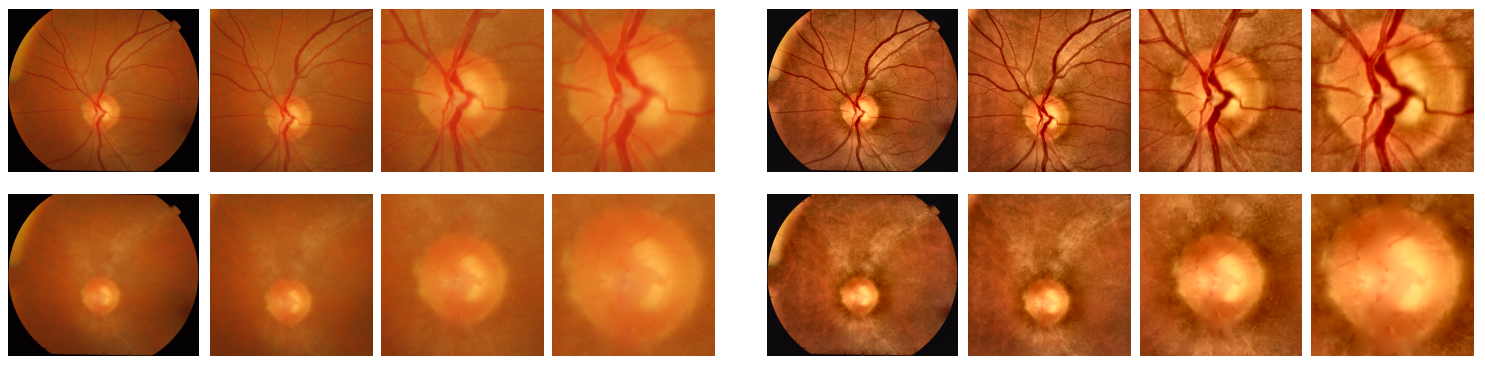 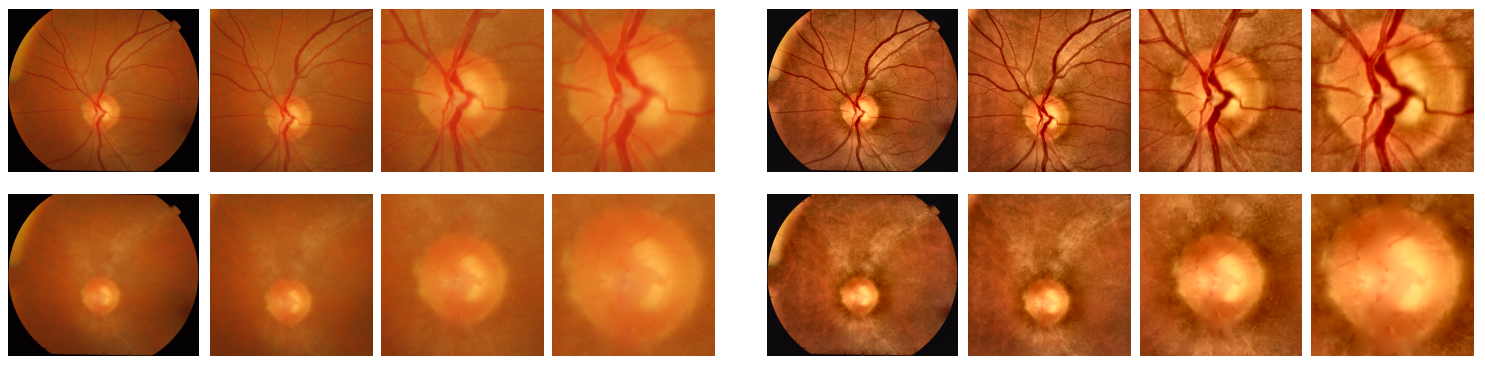 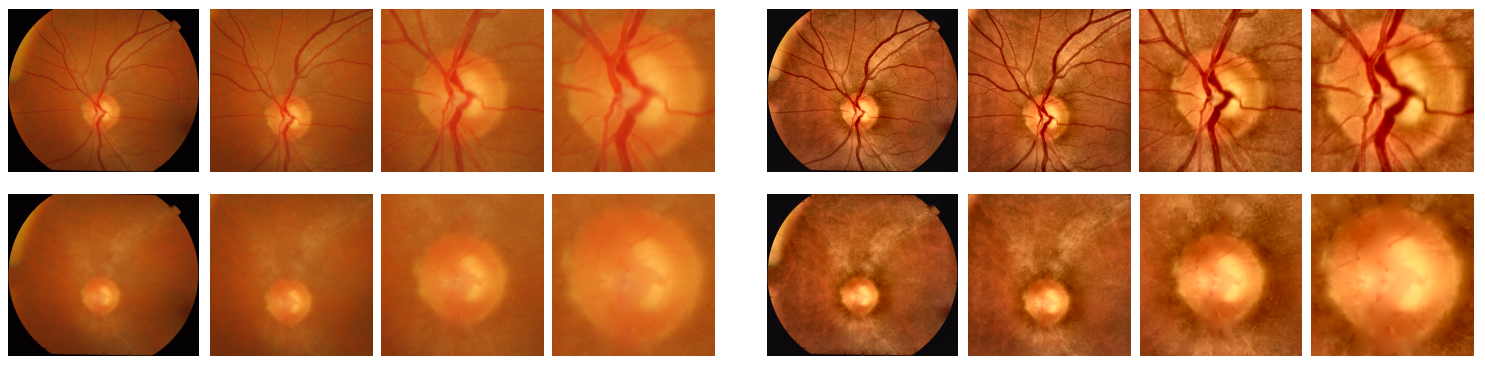 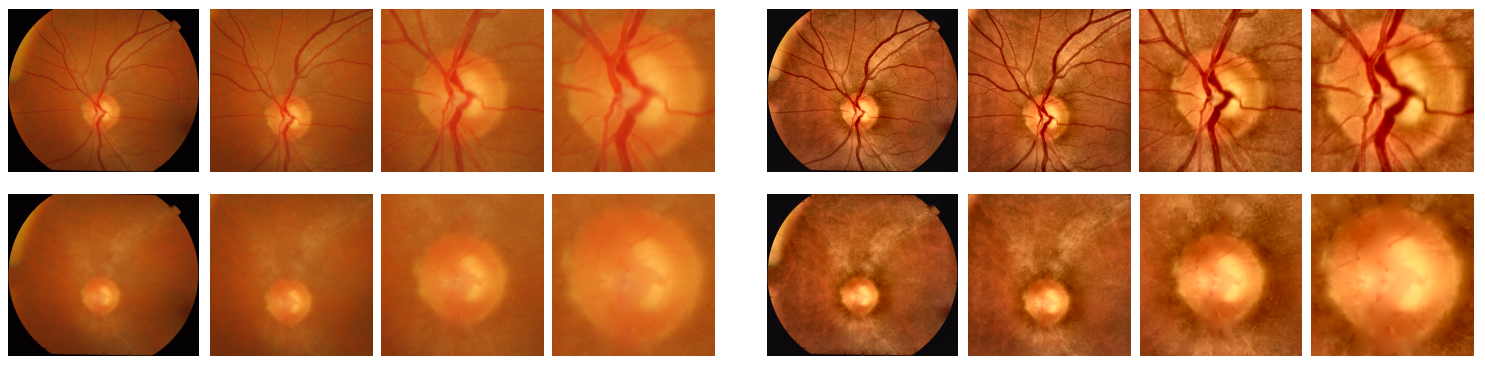 flippings &
rotations at 45º
… (16x)
augmentation
OverFeat architecture
convnets
4096-d feature vector
Sermanet et al., OverFeat: Integrated Recognition, Localization and Detection using Convolutional Networks, arXiv 2013.
VGG-S architecture
Chatfield et al., Return of the Devil in the Details: Delving Deep into Convolutional Nets, BMVC 2014.
L1:
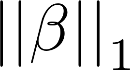 L2:
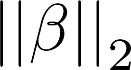 regularizer
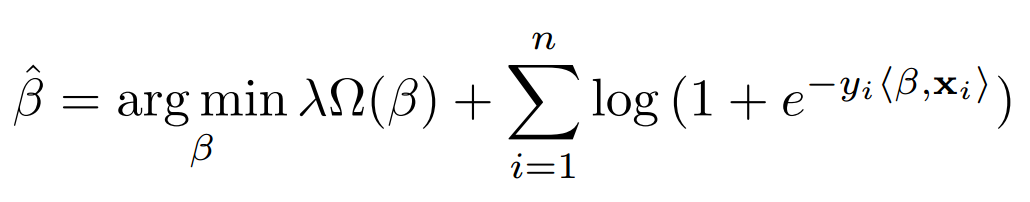 loss function
logistic regression
Glaucoma
Fundus images
Convolutional Neural Networks
Our approach
Results
Conclusions
Drishti-GS1
publicly available data set of 101 glaucoma & healthy fundus images
without vessel inpainting
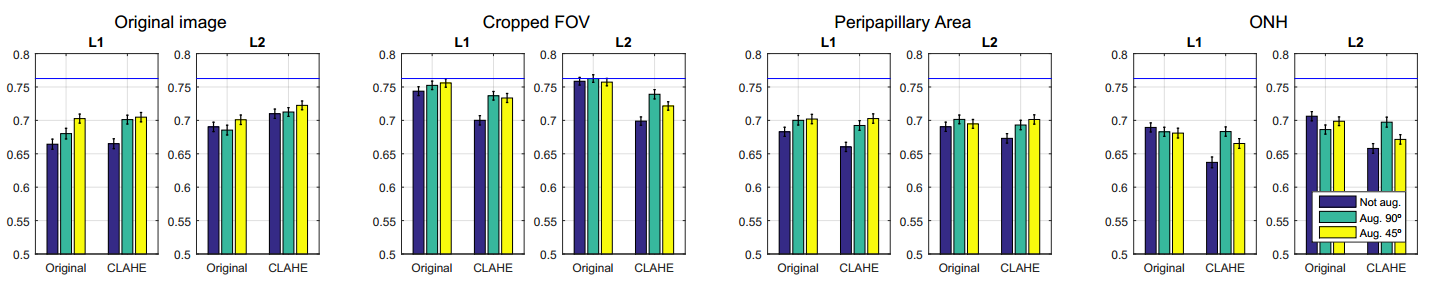 with vessel inpainting
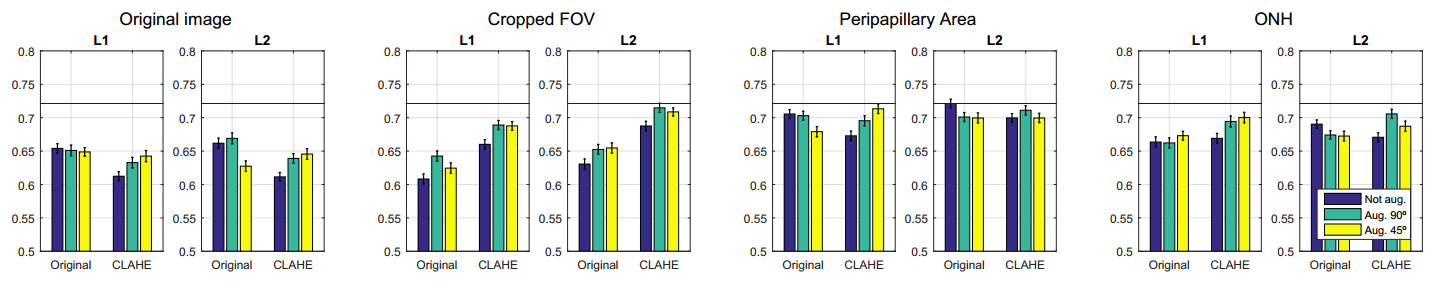 Glaucoma
Fundus images
Convolutional Neural Networks
Our approach
Results
Conclusions
instead of hand-crafting overall image features, we proposed to use a pre-trained, off-the-shelf CNN to characterize the images
CNN is transfer by preprocessing the images using standard techniquessuch as contrast enhancement, zooming and vessel inpainting
best results were obtained using Overfeat features with L2 regularized logistic regression on FOV cropped images without vessel inpainting or CLAHE
average AUC = 0.7626 is competitive with strategies evaluated on thisdata set (AUC = 0.78)
further experiments on larger data sets for other retinal diseases such asdiabetic retinopathy will be made in the future
Thank you!
Any questions?
This work is partially funded by
Internal Funds KU Leuven, FP7-MC-CIG 334380 and ANPCyT PICT 2014-1730
Convolutional Neural Network Transfer for Automated Glaucoma Identification
José Ignacio Orlando1,2, Elena Prokofyeva3,4, Mariana del Fresno1,5 and Matthew B. Blaschko6
1 Instituto Pladema, UNCPBA, Tandil, Argentina
2 Consejo Nacional de Investigaciones Científicas y Técnicas, CONICET, Argentina
3 Scientific Institute of Public Health (WIV-ISP), Brussels, Belgium
4 Federal Agency for Medicines and Health Products, Brussels, Belgium
5 Comisión de Investigaciones Científicas de la Provincia de Buenos Aires, CIC-PBA, Argentina
6 ESAT-PSI-Visics, KU Leuven, Leuven, Belgium
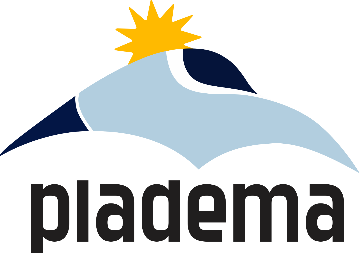 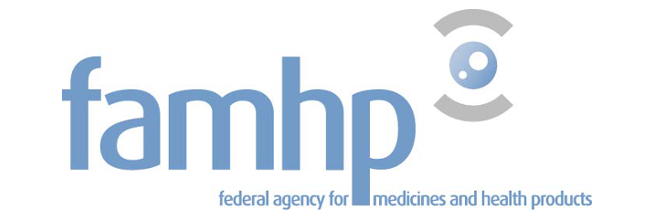 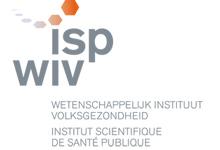 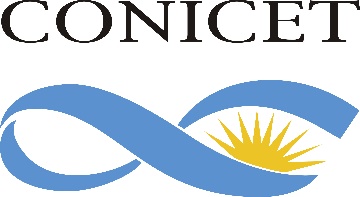 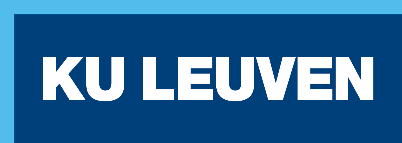 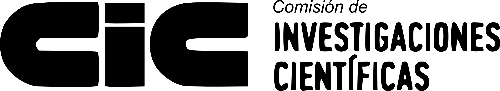